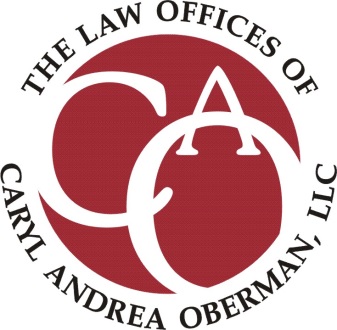 MEASURABLE GOALS
WRITING GOALS TODAY 
FOR ACCOUNTABILITY TOMORROW



Caryl Andrea Oberman, esq.

edlaw@caryloberman.com
THE GOOD IEP
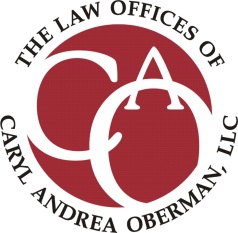 Every good IEP must answer six questions:

Why?
What?
When?
How?
Who?
Where?

The structure of the IEP document itself is a roadmap to get us from needs to progress and achievement.
WHY?
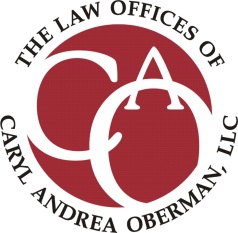 Why are we writing an IEP?

Why are we developing goals?

GOALS ARE DETERMINED BASED ON NEEDS.

IF YOU DON’T NEED ANYTHING, THERE’S NO REASON TO DO ANYTHING.

IF YOU NEED TO OBTAIN OR DEVELOP A SKILL,
THERE IS EVERY REASON TO WRITE A GOOD GOAL.
The Good Evaluation
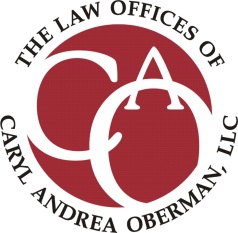 A comprehensive evaluation lets us know what a student actually needs.

The evaluation must provide specific, individually determined information about the student’s academic and functional performance. 

Standardized percentages and test grades are not enough.  

What skills are present, and what skills need to be developed?

What strengths does the student have on which achievement can be built?
Why? (continued)
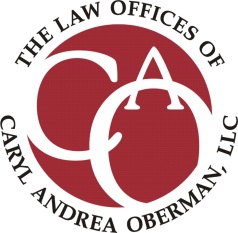 What areas are most important to the student and her parents?

How did the student do on his last set of IEP goals?

What does the “special considerations” page require?

The “Present Education Levels” section of the IEP should answer these questions.
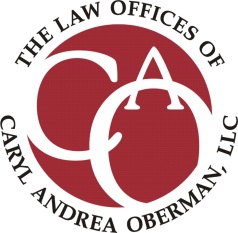 WHAT AND WHEN:  Goals, Objectives and Benchmarks
What skills need to be mastered?

How do those skills relate to the typical curriculum for the student’s grade level?

Which ones need to be mastered this year?

What is the student doing now (baselines)?

What degree of progress is reasonable to expect for this student this IEP year?

If something other than a year’s worth, why?
What and When (continued)
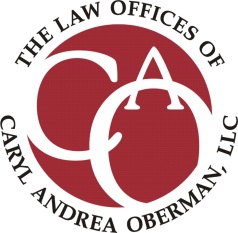 When do we expect the goal to be achieved?

If there are short term objectives or benchmarks, when do we expect each of them to be achieved?

Where do we expect them to be achieved?  (Special education class only, regular classroom, unstructured settings, community, etc.?)
A good goal must be:

Based on individual need
Explicit
Clear
Measurable

Exactly what is being taught, and what is the student expected to learn?

How will we know if she has?
WHAT?

The Good Goal
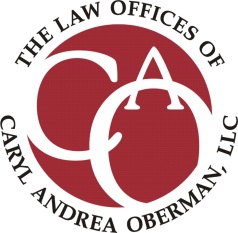 Math
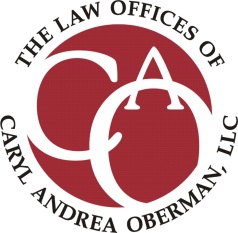 Better:
Bad:
“Jane will achieve 80% on math skills at her instructional level.”
“Jane will independently solve multiplication and long division problems, showing her work, with 80% accuracy over five consecutive weekly probes.”
You decide:
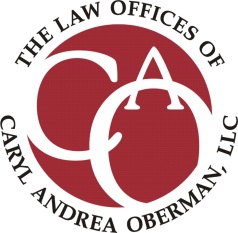 Option one:
Option two:
“John will improve his written expression by scoring three points or better in each section of the District’s writing rubric on three consecutive biweekly probes.”
“John will score three points or better in each section of the District’s writing rubric, four out of five trials to an 80% criterion.”
It was a trick question!
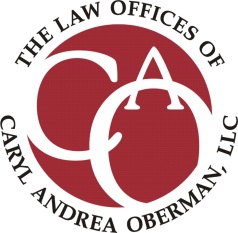 Not so good.
Not so good either.
This could be an ok goal, if the rubric is attached and if we know the baseline.

But it isn’t, and we don’t.
Also missing the rubric and baseline, and does four out of five trials at 80% mean each trial should be at 80%, or that 4 out of the five trials should be at 80%?   (which is effectively 64%:  80% of 80%).
A word about transitions
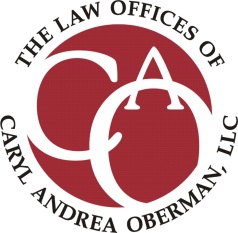 Transition goals in the transition section of an IEP for students age fourteen or older do not in themselves have to be specifically measurable.

However:  goals in the body of the IEP that support the transition plan goals do have to be specifically measurable.
The importance of baselines
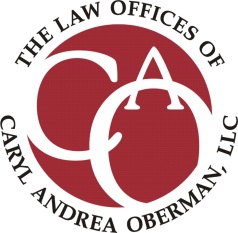 How do you know how far it’s reasonable to go in a year if you don’t know where you’re starting?

If my goal is to walk to St. Joe’s in an hour, it matters if I start from Lord and Taylor in King of Prussia or from Lord and Taylor on City Line Avenue.

Both are measurable.  One is reasonable. The other is impossible (at least for me).
More on baselines
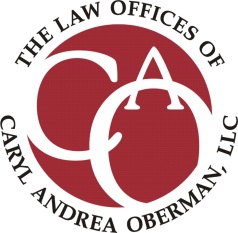 Baselines must relate to the actual goal or short term objective.

General evaluation scores (WIAT, Woodcock-Johnson Achievement, etc.) are almost never baselines.

Curriculum based assessment scores can sometimes be baselines.

 Baselines are most helpful if they are listed with or within the goal, but they can also be in the PELs.

Best practice:  each objective should be baselined.
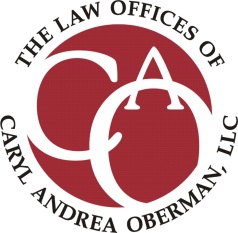 HOW WILL PROGRESS BE MEASURED?
When, and how often?
At least as often as report cards are issued.

In accordance with the criteria for measurement in the IEP.

The frequency of measurement is not necessarily the same as the frequency of reporting.
Progress?
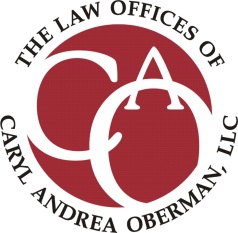 Much better:
Not so good:
“This report period, Jane is able independently to solve multiplication problems with 65% accuracy and long division problems with 60% accuracy over five consecutive weekly probes.”
“Jane is making moderate progress toward this goal.”
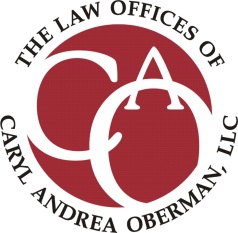 When should an SDI be a goal?
Specially designed instruction (SDI) lists the accommodations, modifications and supports a student needs to achieve his goals.  SDIs are not measurable.

IF THE SDI CALLS FOR A STUDENT TO DO OR LEARN SOMETHING THAT IS CAPABLE OF MEASUREMENT, IT SHOULD PROBABLY BE A GOAL AND NOT AN SDI.
SDI or GOAL?
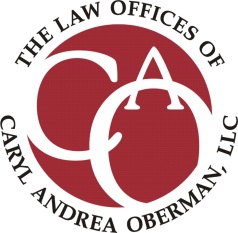 SDI
Goal
“John will be given a list of self-calming techniques to keep in his notebook.”
“John will be taught self-calming techniques to deal with his anxiety.”
This should be a goal, since John is learning a skill that can be measured.  But it is a bad goal as written.  What is necessary to make it better?
What do we need to add?
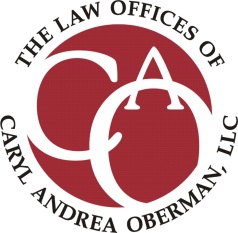 In a small classroom setting, given models and a self-monitoring checklist, John will identify three self-calming techniques (deep breathing, positive self-talk, requesting a break) to deal with his anxiety and will independently use one of them in real life situations, four out of five available opportunities in a biweekly period.  

What’s still missing?
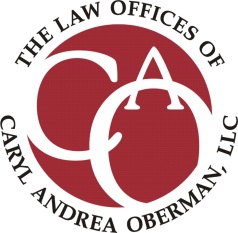 THE BASELINE.
We Have a Need
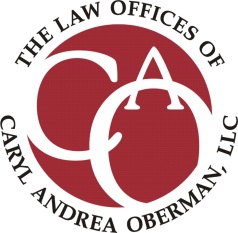 John needs to have better interactions with his peers.

What else do we need to know to write a good and measurable goal?
Questions, questions
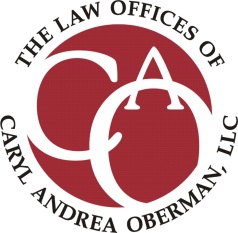 What is the skill?
Where do we want the skill to be demonstrated?
Are there any processes or materials that will be provided to get us there?
Where are we starting?
Where do we want to be in a year?
What will be measured?
Who will be measuring?
How will we be measuring?
How often will we be measuring, and reporting?
Let’s write a goal.
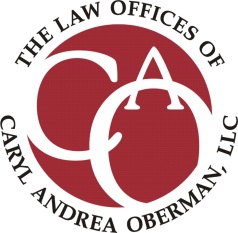 For more information, contact us:
The Law Offices of Caryl Andrea Oberman
 705 Easton Road
Willow Grove,  PA  19090

215-830-5025

edlaw@caryloberman.com
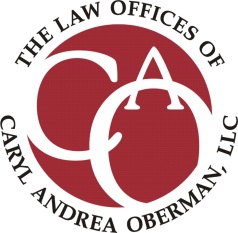 Or visit our website:
www.caryloberman.com
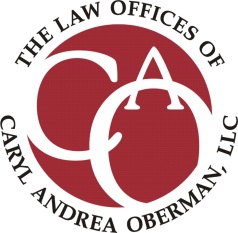